СОБАКА – ДРУГ  ЧЕЛОВЕКА
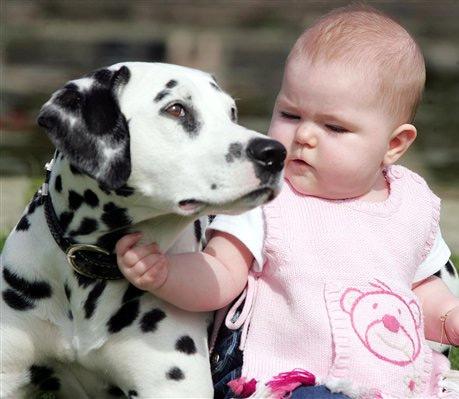 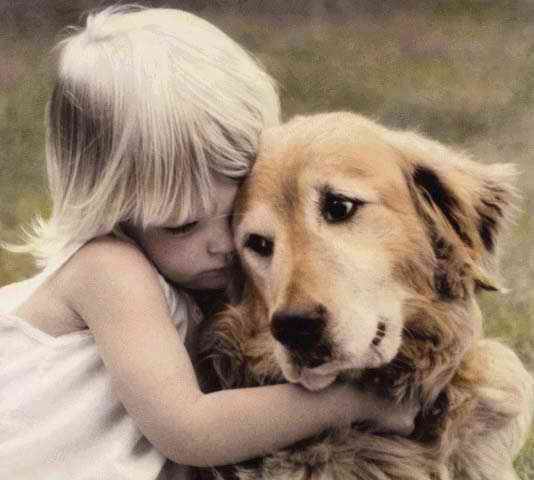 Старшая группа
Воспитатель: Журба Елена Евгеньевна
Волк   и   дикая собака
Первый помощник человека
Охрана    и   охота
Боевые собаки
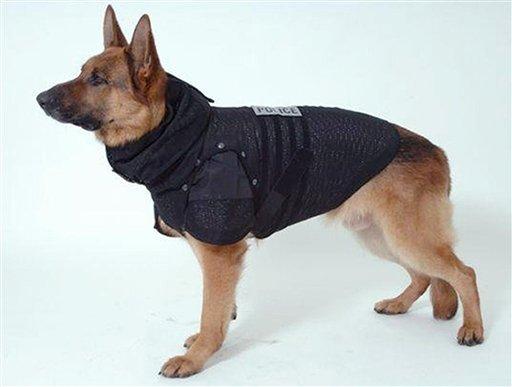 Во время Великой Отечественной войны
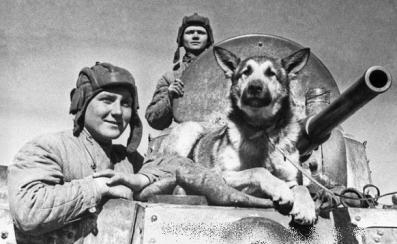 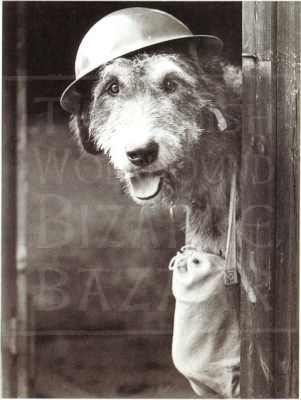 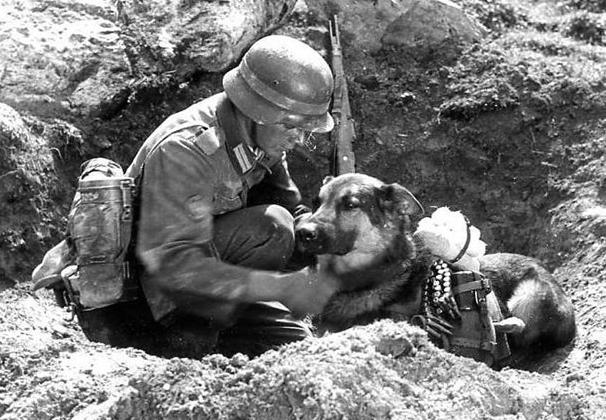 [Speaker Notes: У нас уважают собаку недаром.
Собака на фронте была санитаром,
Связистом, сапёром, порою собаки
На танки фашистов  бросались в атаки.
Да, на войне получалось и так, 
Что «тигры», «пантеры» боялись собак!]
Защитно-караульная служба
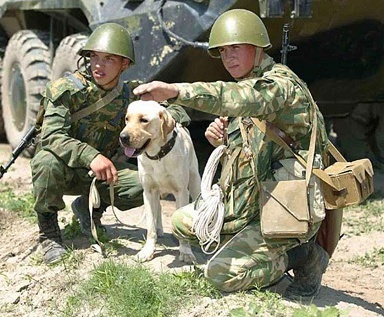 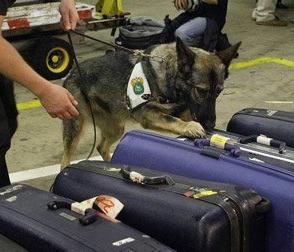 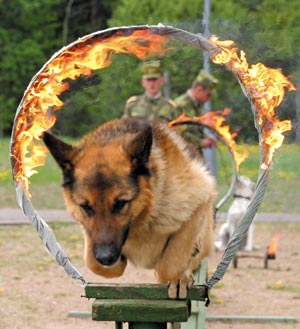 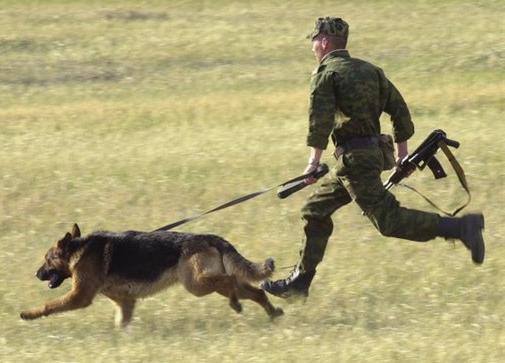 Спасатель  и  водолаз
Поводырь  и терапевт
Артист
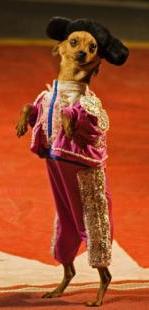 Пастух   и  охранник
Космонавт  и  извозчик
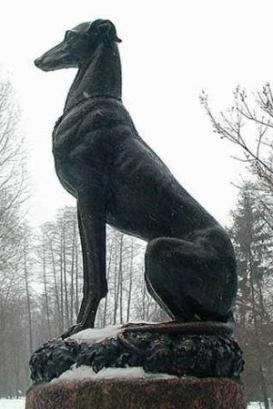 Памятники  собакам
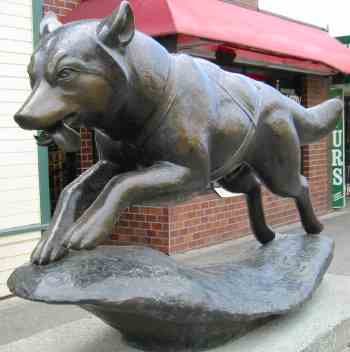 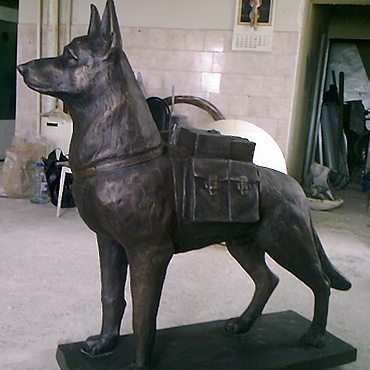 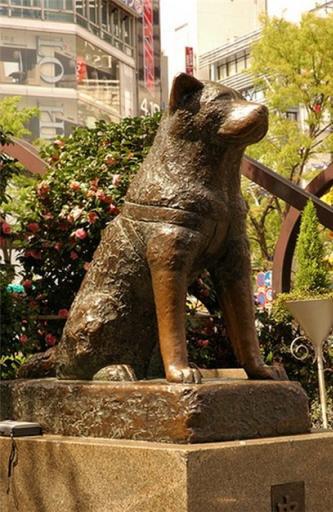 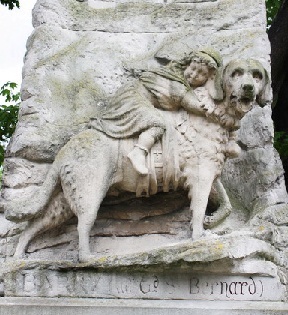 Физкульт-минутка
Разнообразие    пород
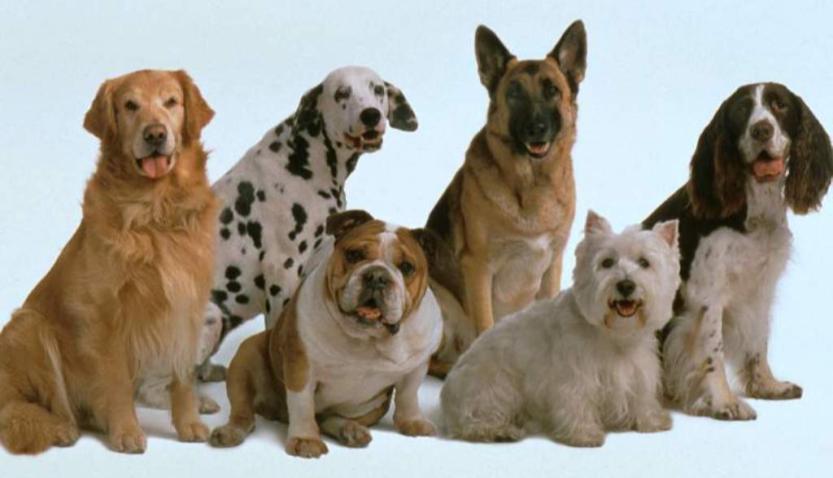 Служебные  породы
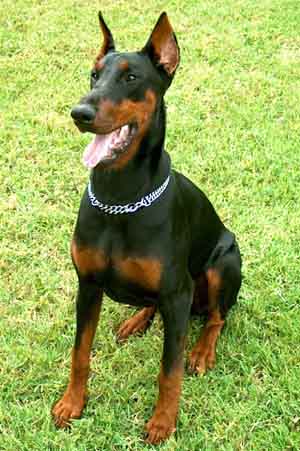 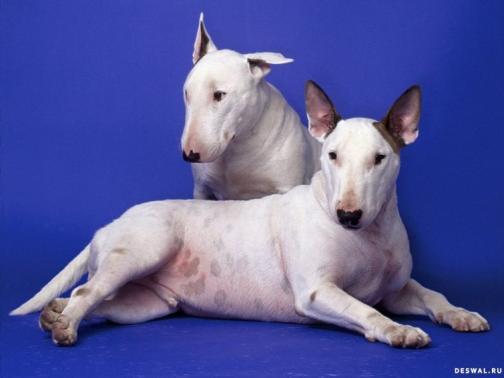 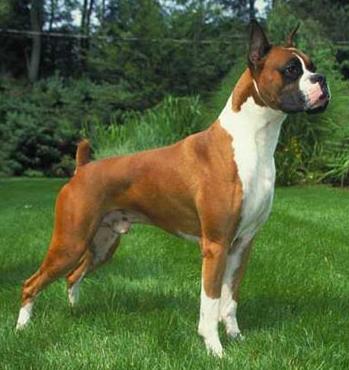 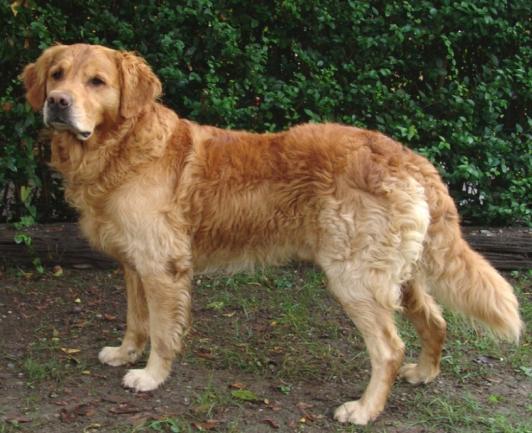 [Speaker Notes: (слева на право) доберман, бультерьер, немецкая овчарка, ретривер, боксёр, шотландская овчарка (колли)]
Охотничьи    породы
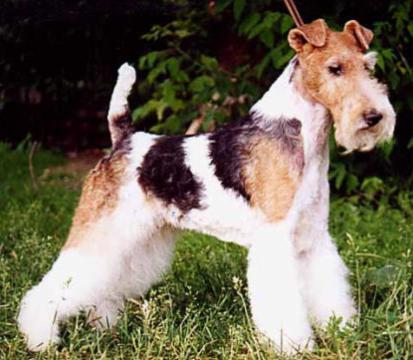 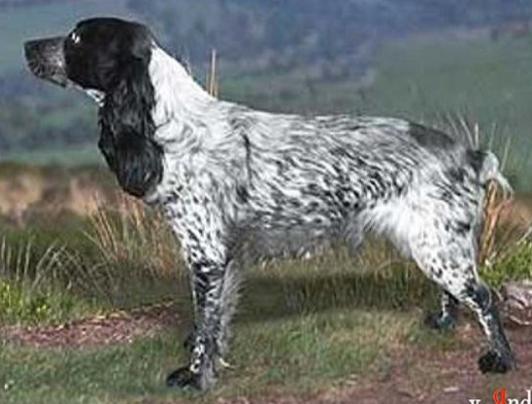 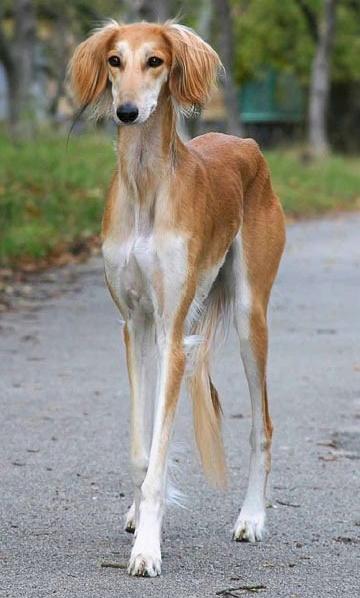 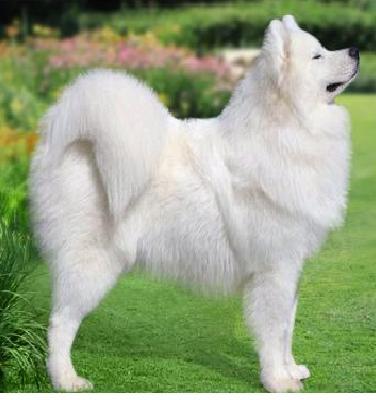 [Speaker Notes: (слева на право) фокстерьер, такса, русский спаниель, лайка, борзая, сеттер]
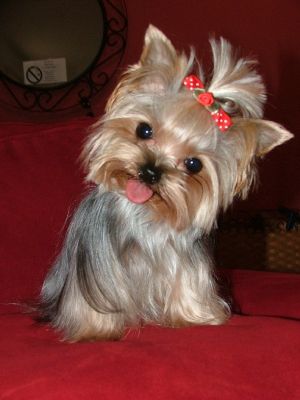 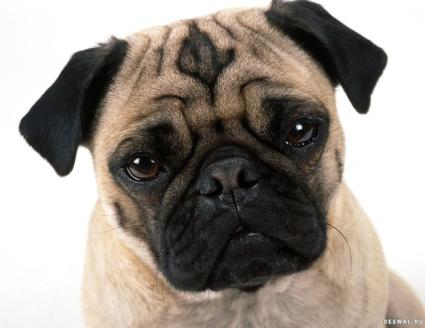 Декоративные породы
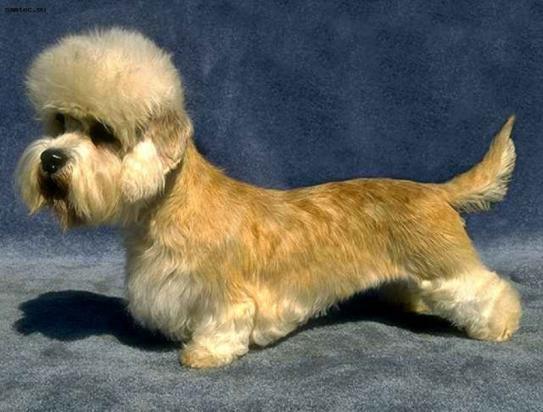 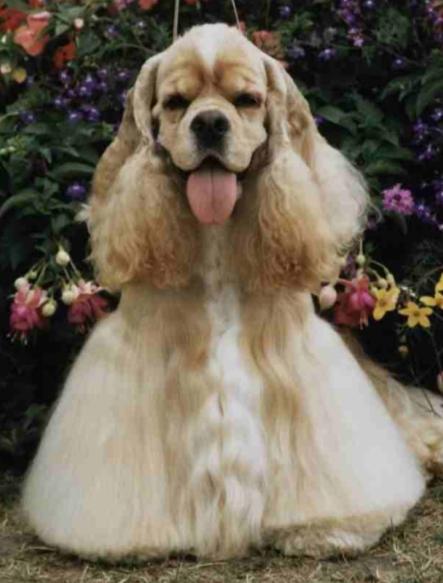 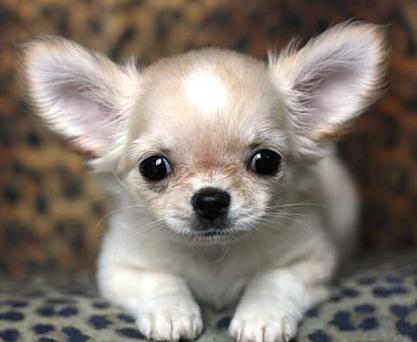 [Speaker Notes: (сверху вниз) мопс, китайская хохлатая собачка, английский бульдог, денди-динмонт терьер, чихуахуа, йоркширский терьер, американский спаниель]
Кто будет хозяином щенка?
Что нужно для собаки
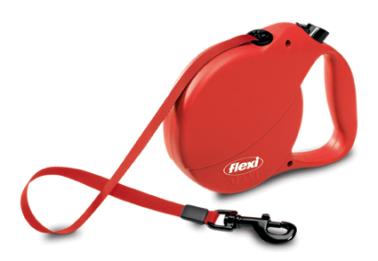 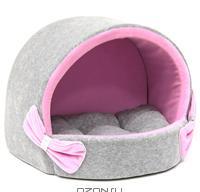 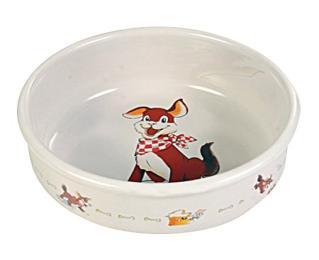 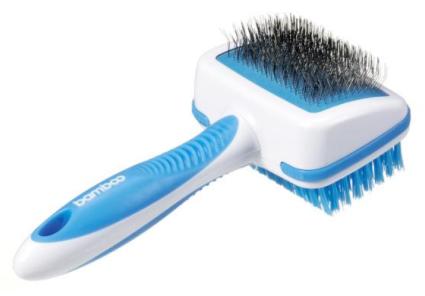 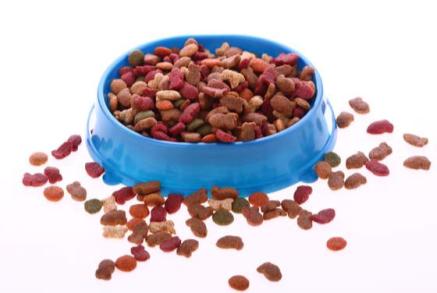 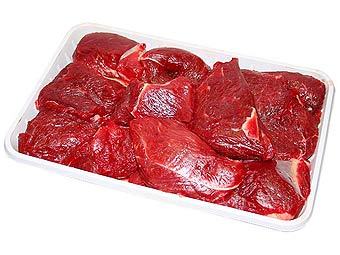 Собака заболела
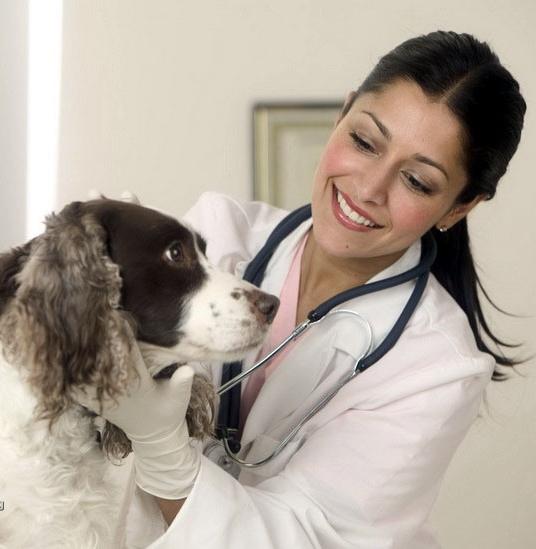 Собака – друг человека